Kick-off Nieuwe economie
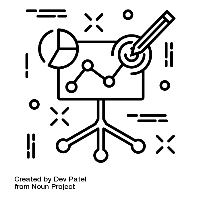 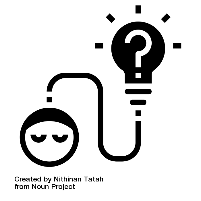 Begrippen

Deel economie
Drie P’s
Zeven vensters van succes
IBS Thema 
Missie en visie
Nieuwe economie
Business Model Canvas
Financieel management
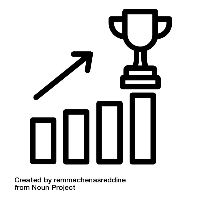 IBS Toetsing
 Kennistoets
 Ondernemersverslag
 Podcast
De economie van morgen is …
De economie van morgen is …
De economie van morgen is voor mij een duurzaam gedreven economie die interacteert met verschillende trends.

Kernwoorden:
Nieuwe waarden, verbondenheid, transparantie, digitalisering, lokaal en nieuwe geopolitieke verhoudingen.
10 punten van de betekeniseconomie.
Drievoudig duurzaam
De nieuwe economie is waarde gedreven in zichzelf duurzaam en circulair van aard. 

Ecologische waarden
Sociale waarden
Financiële waarden

Opdracht
Geef aan elkaar tips hoe de onderneming op drie vlakken waarden kan toevoegen.
[Speaker Notes: Ecologische verduurzaming is nodig om de crisis die menselijk handelen op ecologisch vlak heeft veroorzaakt het hoofd te bieden. 
Maar ook de sociale leefomgeving vraagt om een nieuwe aanpak, zeker de huidige inflatie en het groeiende verschil tussen rijk en arm.]
De interactie tussen verschillende trends is kenmerkend voor de nieuwe economie
Glocalisering
Connectedness (verbondenheid)
Transparantie
Geopolitieke shift
Digitale revolutie
Nieuwe waarden
Omdenken
[Speaker Notes: Klanten
Value cycle
Schaalgrootte
Innovaties
Businesscase
Financiering
Leiderschap]
Kernbegrippen
Cradle to cradle
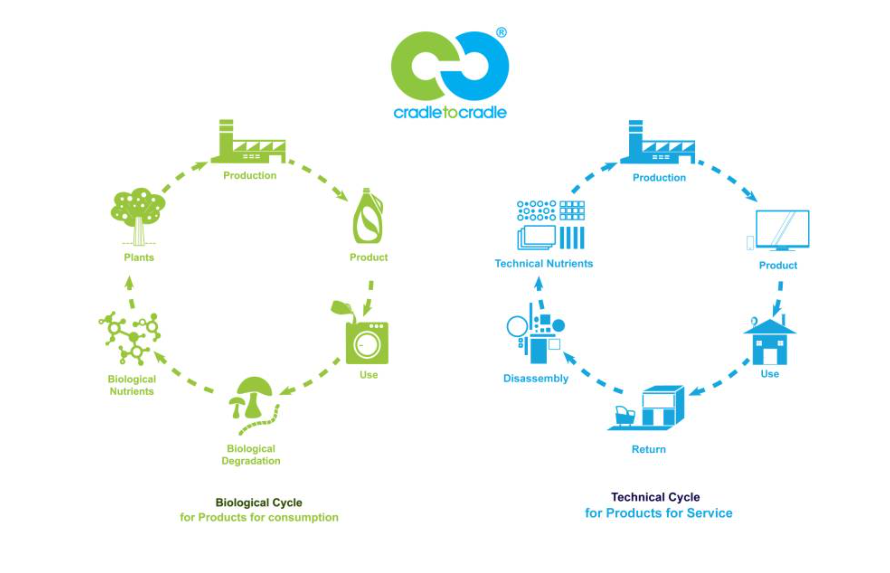 Kernbegrippen
Deeleconomie of Sharing Economie
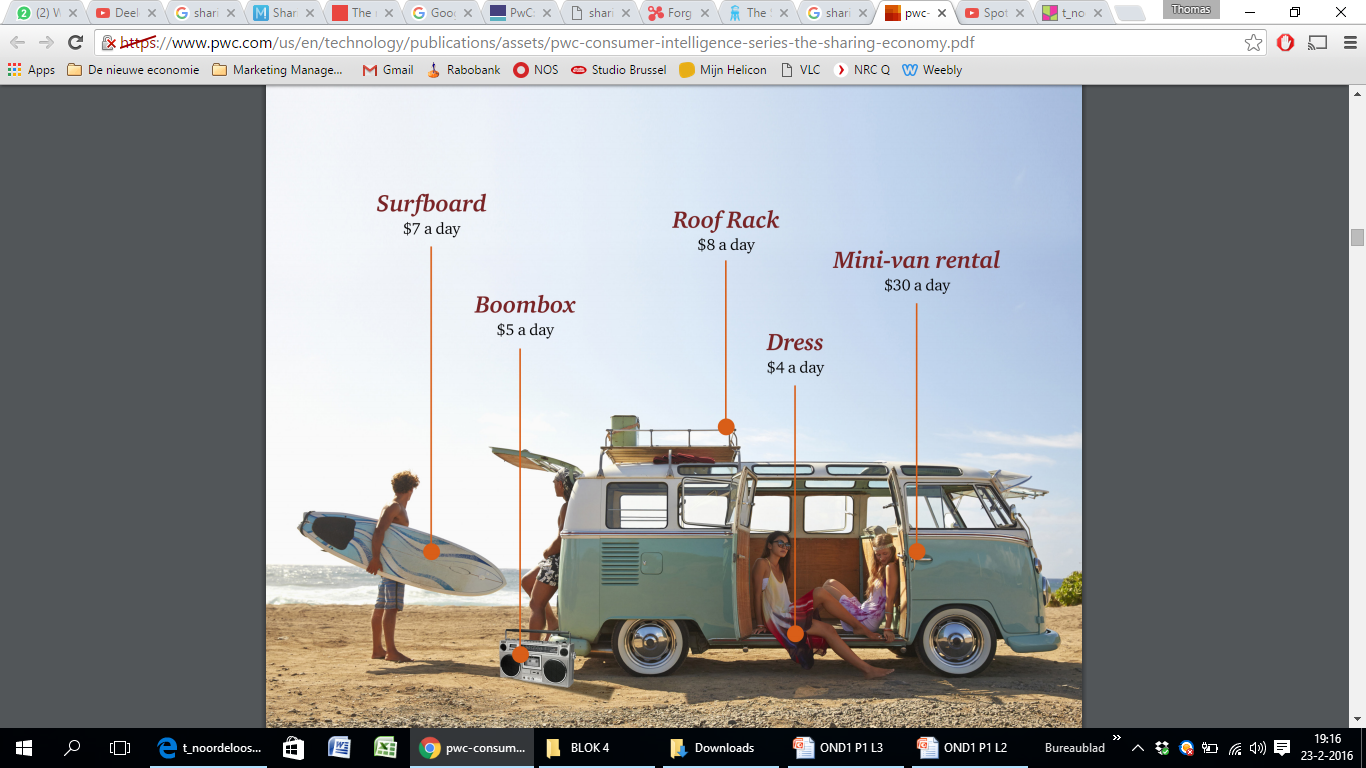 Kernbegrippen
Deeleconomie of Sharing Economie
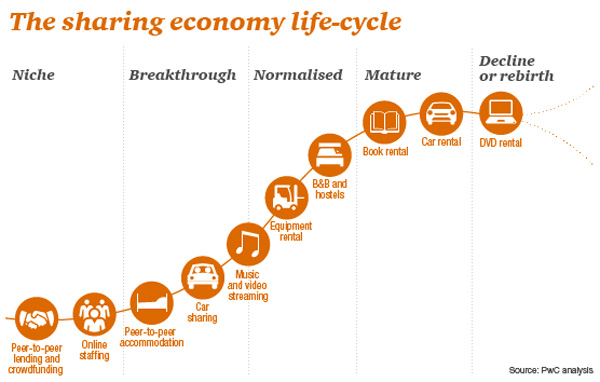 Kernbegrippen
Deeleconomie zie je in bijna iedere branch
Bedenk het maar en het is te huur
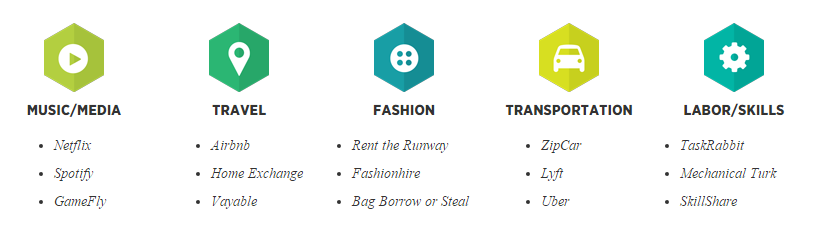 Kernbegrippen
De verwachte opbrengst van de deeleconomie
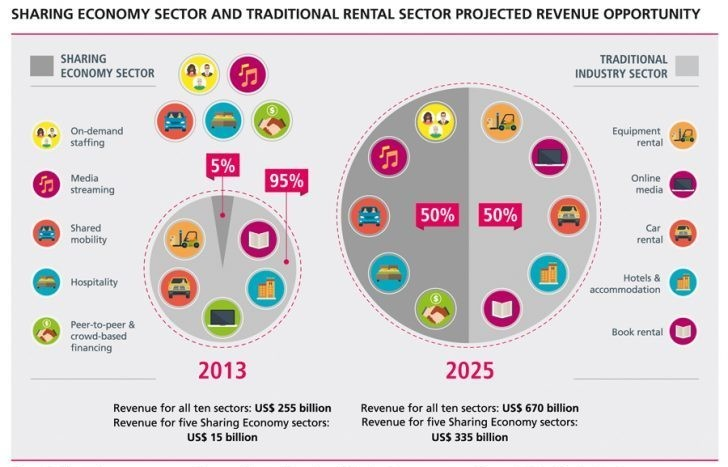 Kernbegrippen
Deeleconomie, waarom nu niet?
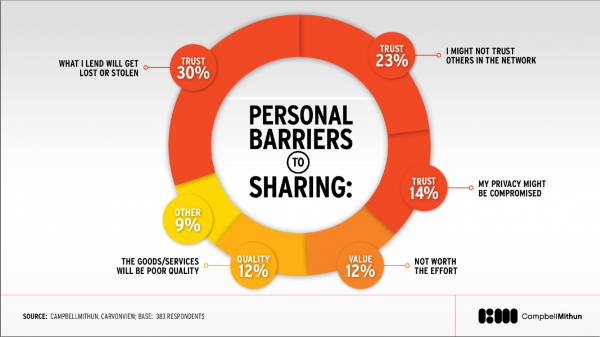 Kernbegrippen
People - Planet - Profit
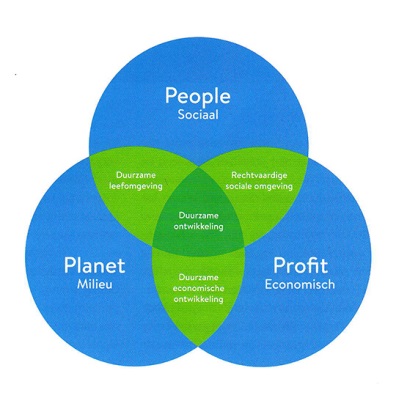